Подведение итогов и определение перспектив совершенствования 
системы повышения квалификации библиотечных специалистов 
Псковской области на 2021-2024 гг.
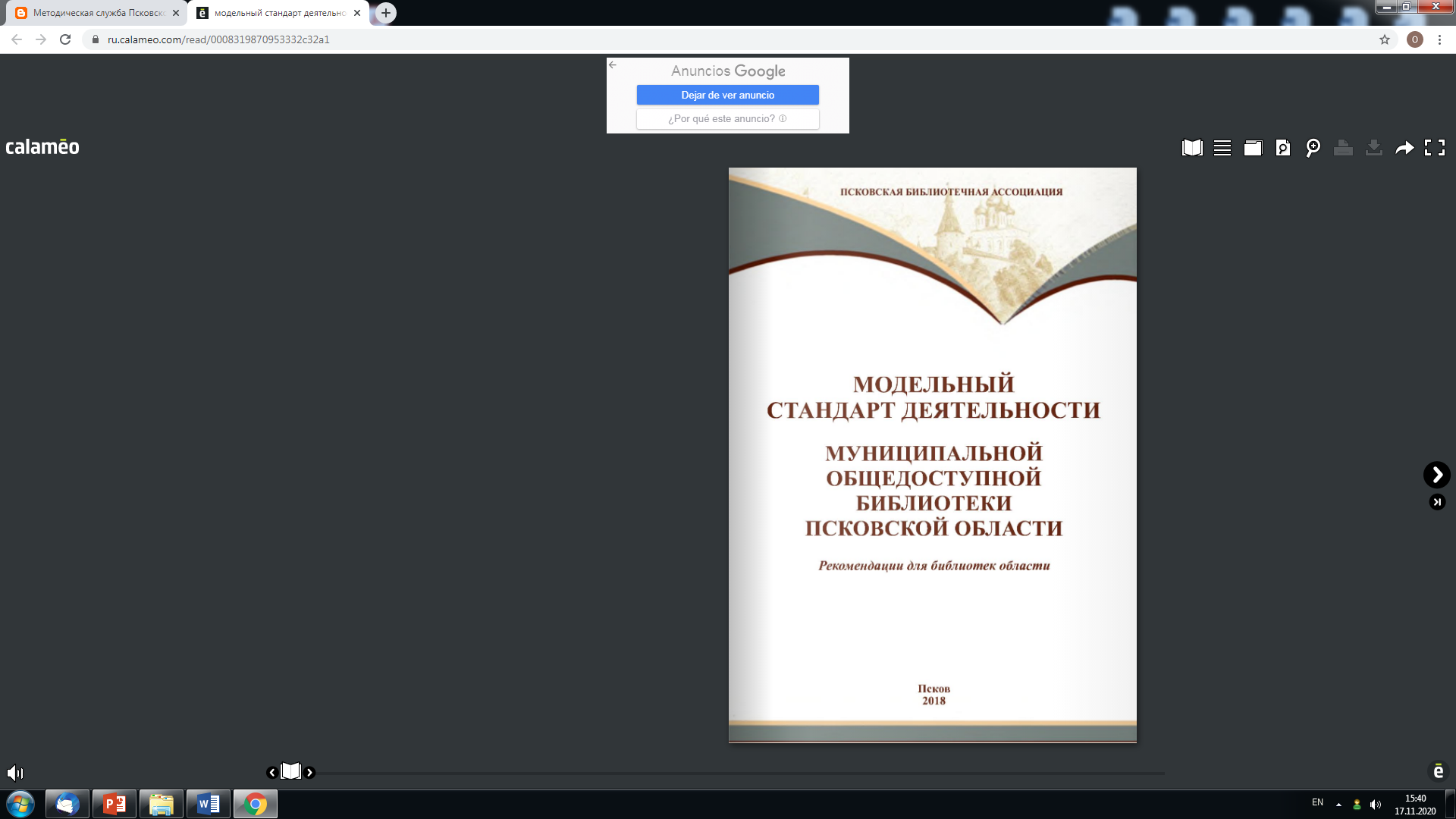 «Программа повышения квалификации библиотечных специалистов Псковской области «ПРОФИ» на 2018-2020 гг.»:

«П» – Профессионалов  
«Р»  – Развиваем!
«О» – Обучаем! 
«Ф» – Формируем! 
«И» – Информируем!
1
12
МАСТЕРСКИЕ «ПРОФИ»
«ЭФФЕКТИВНЫЕ ПРАКТИКИ РУКОВОДИТЕЛЕЙ»
«БИБЛИОТЕКА – КУЛЬТУРНО-ПРОСВЕТИТЕЛЬСКИЙ ЦЕНТР»
11
2
«ПОРТФОЛИО МЕТОДИСТА: 
БИБЛИОТЕЧНАЯ СТАТИСТИКА – от А до Я»
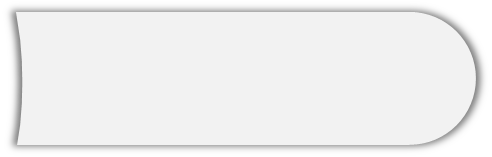 «КРАЕВЕДЧЕСКИЕ РЕСУРСЫ БИБЛИОТЕК – 
В ЕДИНОМ КУЛЬТУРНОМ ПРОСТРАНСТВЕ РЕГИОНА»
3
10
«ДОСТУПНАЯ СРЕДА В БИБЛИОТЕКЕ»
4
«БИБЛИОНАВИГАТОР:
НОВЫЕ ТЕХНОЛОГИИ – 
В ПОМОЩЬ БИБЛИОГРАФУ»
9
«ШКОЛЬНЫЕ БИБЛИОТЕКИ: 
УЧИМСЯ ВМЕСТЕ»
8
5
«БИБЛИОТЕЧНЫЕ ФОНДЫ: СОВРЕМЕННЫЙ 
МЕНЕДЖМЕНТ»
«ДЕТСКИЕ БИБЛИОТЕКИ: НОВЫЙ ВЗГЛЯД»
«СЕЛЬСКАЯ 
МОДЕЛЬНАЯ БИБЛИОТЕКА – 
ПОРТРЕТ В СОВРЕМЕННОМ ИНТЕРЬЕРЕ»
7
6
«ТАЛАНТЛИВЫЕ И ПЕРСПЕКТИВНЫЕ»
Областная краеведческая конференция «Роль сельской библиотеки в сохранении и развитии местных культурных традиций» на базе Центральной районной библиотеки МУК «Культура и досуг» Невельского района, февраль 2018 г.
1
Областная научно-практическая конференция «Автоматизация библиотек области. Итоги десятилетия» из цикла «Власть. Население. Библиотека», март 2018 г. Ваш текст
2
Международная научно-практическая библиотечная конференция Ганзейских городов «Культура Приграничья», июнь, 2019 г.
3
XII Международная школа качества для библиотечных специалистов Псковской области на базе библиотеки «Родник» им. С.А. Золотцева МАУК «ЦБС» г. Пскова  и Витебской областной библиотеки им. В.И. Ленина (Республика Беларусь), декабрь, 2019 г.
4
Творческая лаборатория: «Модельный библиотекарь» - на базе Великолукской центральной городской библиотеки им. М. И. Семевского, февраль, 2020 г.
5
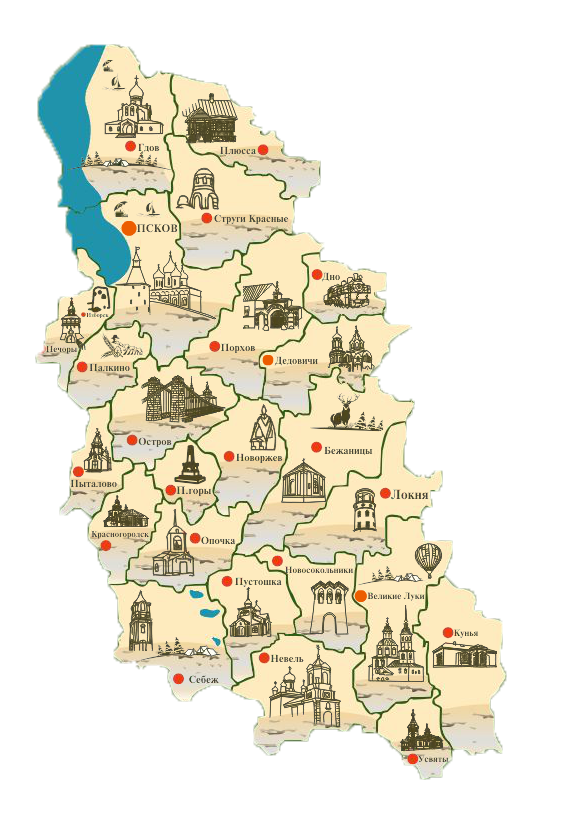 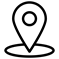 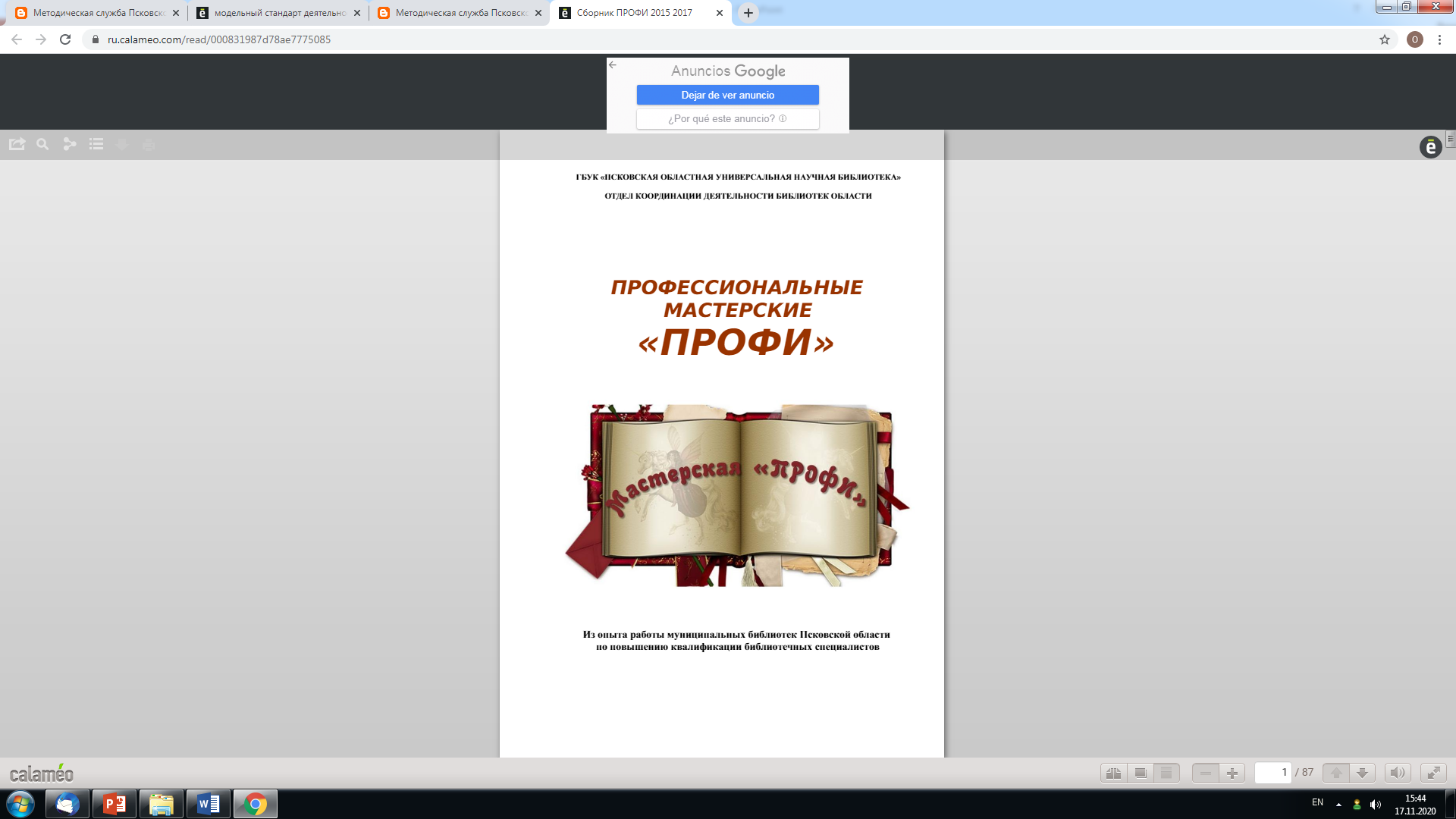 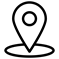 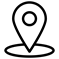 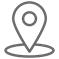 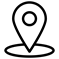 День руководителя online
День методиста online
Дистанционное
обучение:
Вебинары
Skype
День детского чтения online
День профессионального общения online
День гражданина информационного общества online
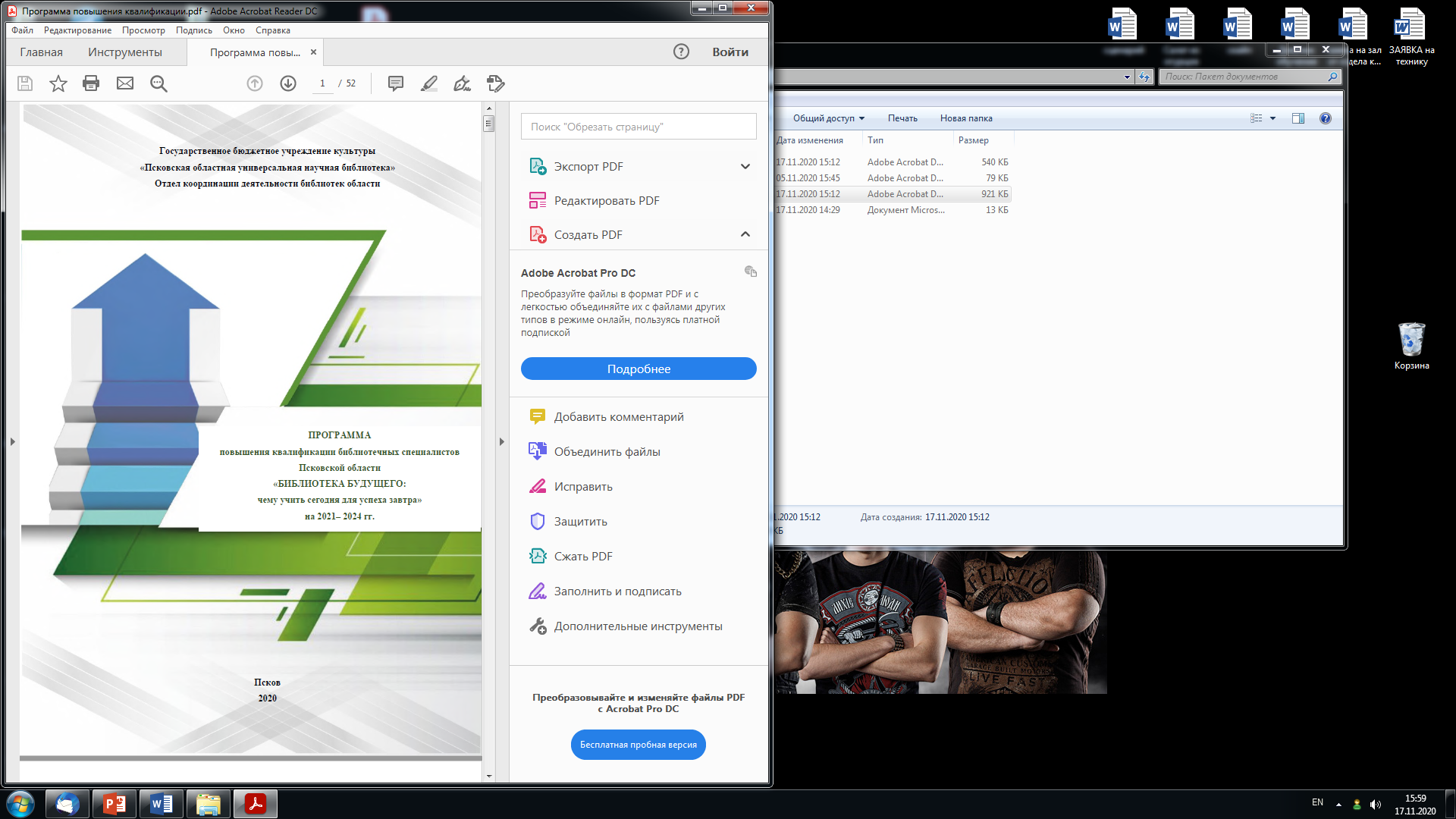 Программа повышения квалификации 
библиотечных специалистов Псковской области 
«БИБЛИОТЕКА БУДУЩЕГО: 
чему учить сегодня для успеха завтра» 
на 2021– 2024 гг.
совершенствование дистанционной системы обучения и самообразования библиотечных специалистов муниципальных библиотек (через проведение вебинаров, online-конференций, изучение образовательных возможностей специализированных библиотечных сайтов);
обучение специалистов библиотек навыкам и современным методикам аналитической работы и ведения статистики в библиотечной деятельности;
изучение, анализ и систематизация лучших практик муниципальных библиотек по повышению квалификации библиотечных специалистов региона.
повышение уровня профессиональной	 компетентности библиотечных специалистов, благодаря внедрению и использованию инновационных форм и методов обучения;
овладение	перспективными	методами библиотечно-информационной деятельности 
на основе информационно-коммуникационных технологий;
совершенствование профессиональных знаний и умений, приобретение новых навыков реализации библиотечно-информационных процессов, профессиональной переподготовке и повышению квалификации
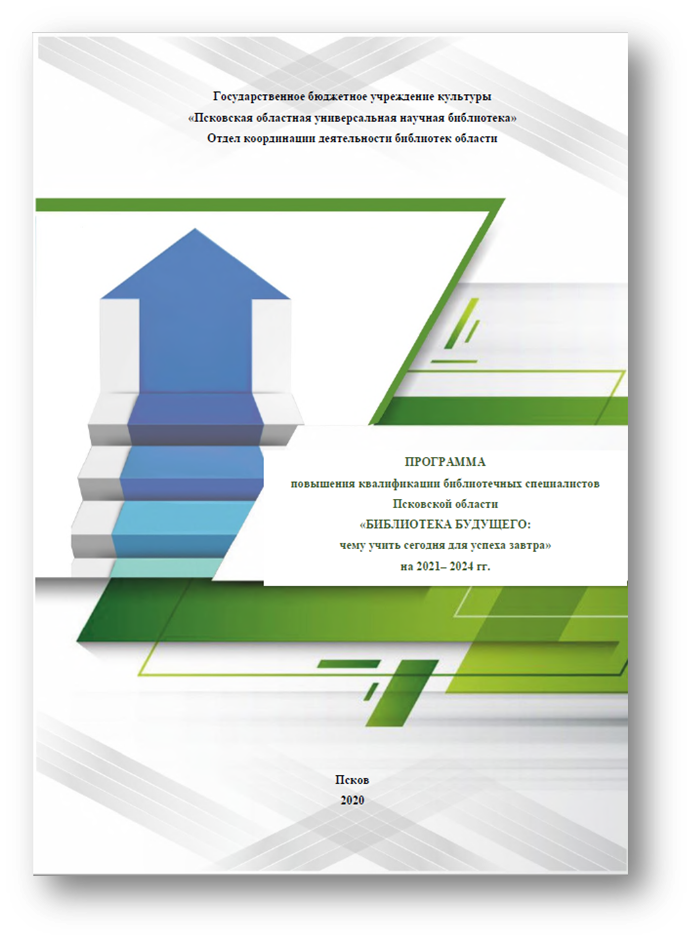 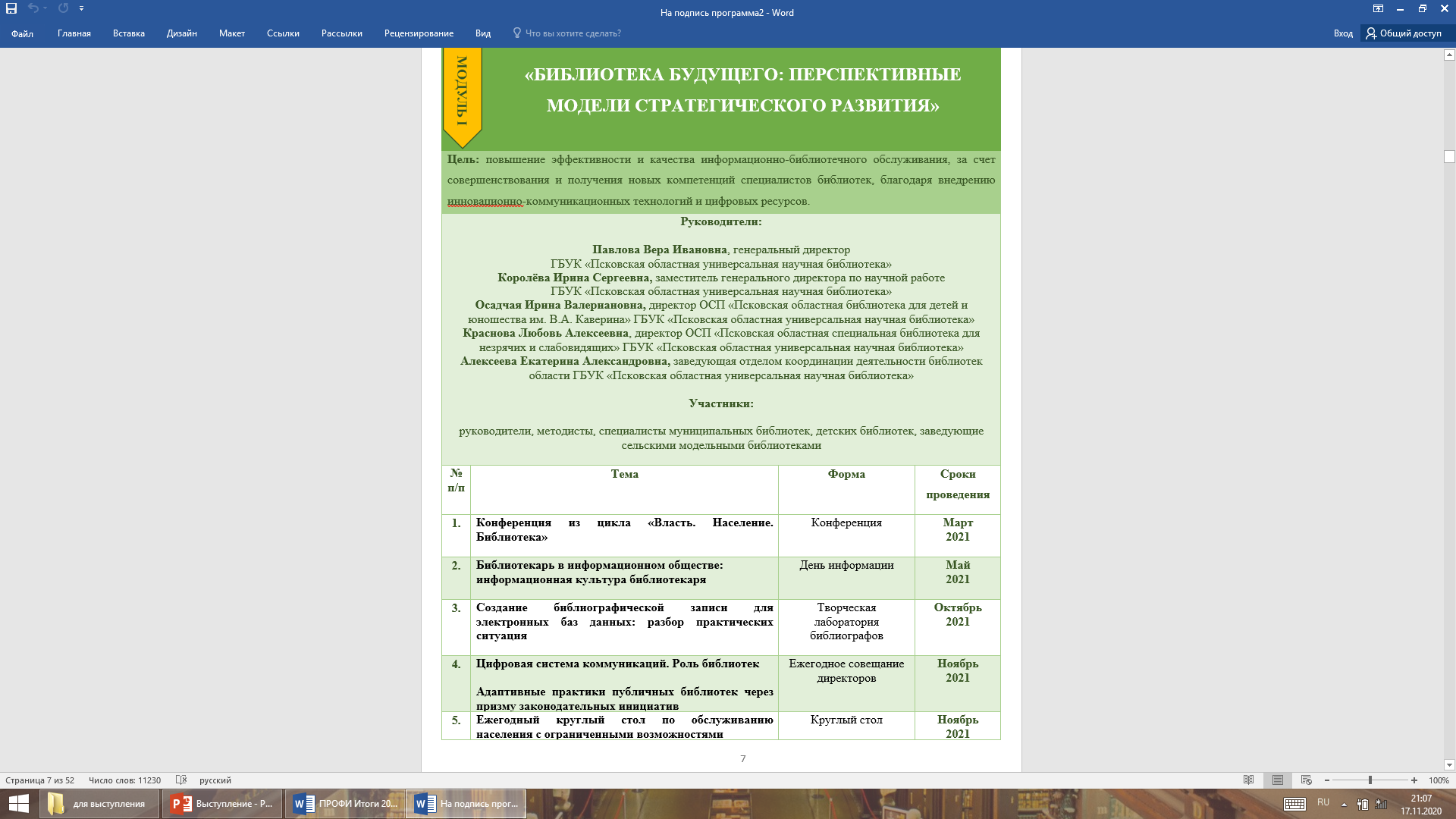 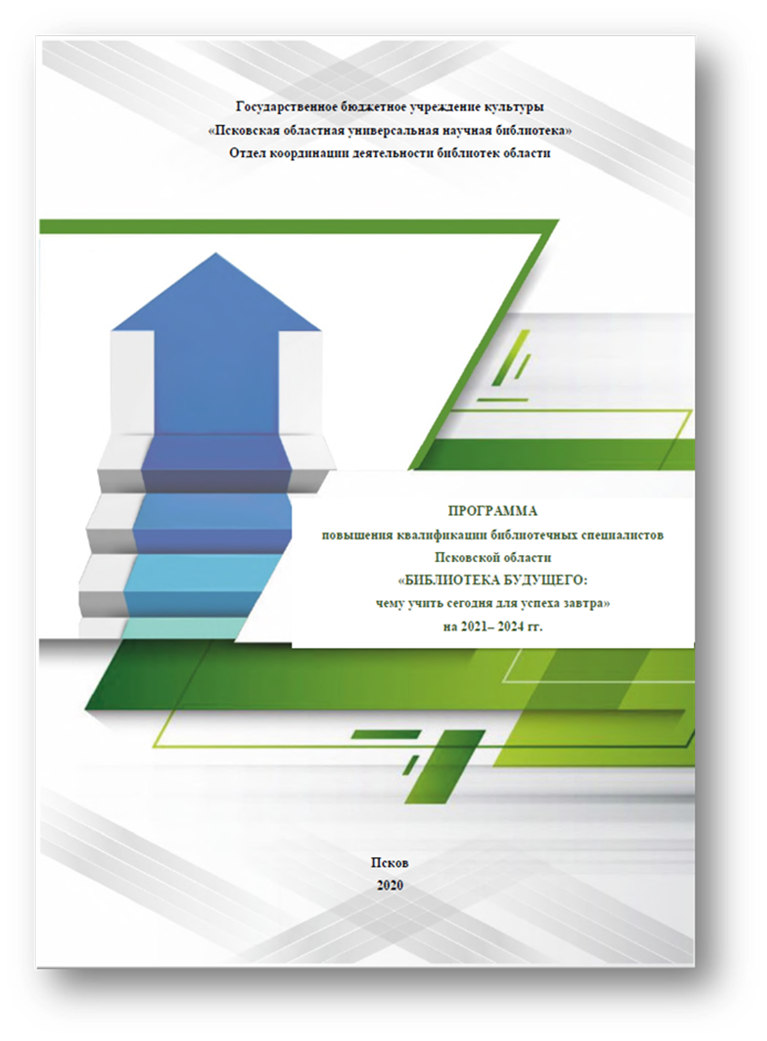 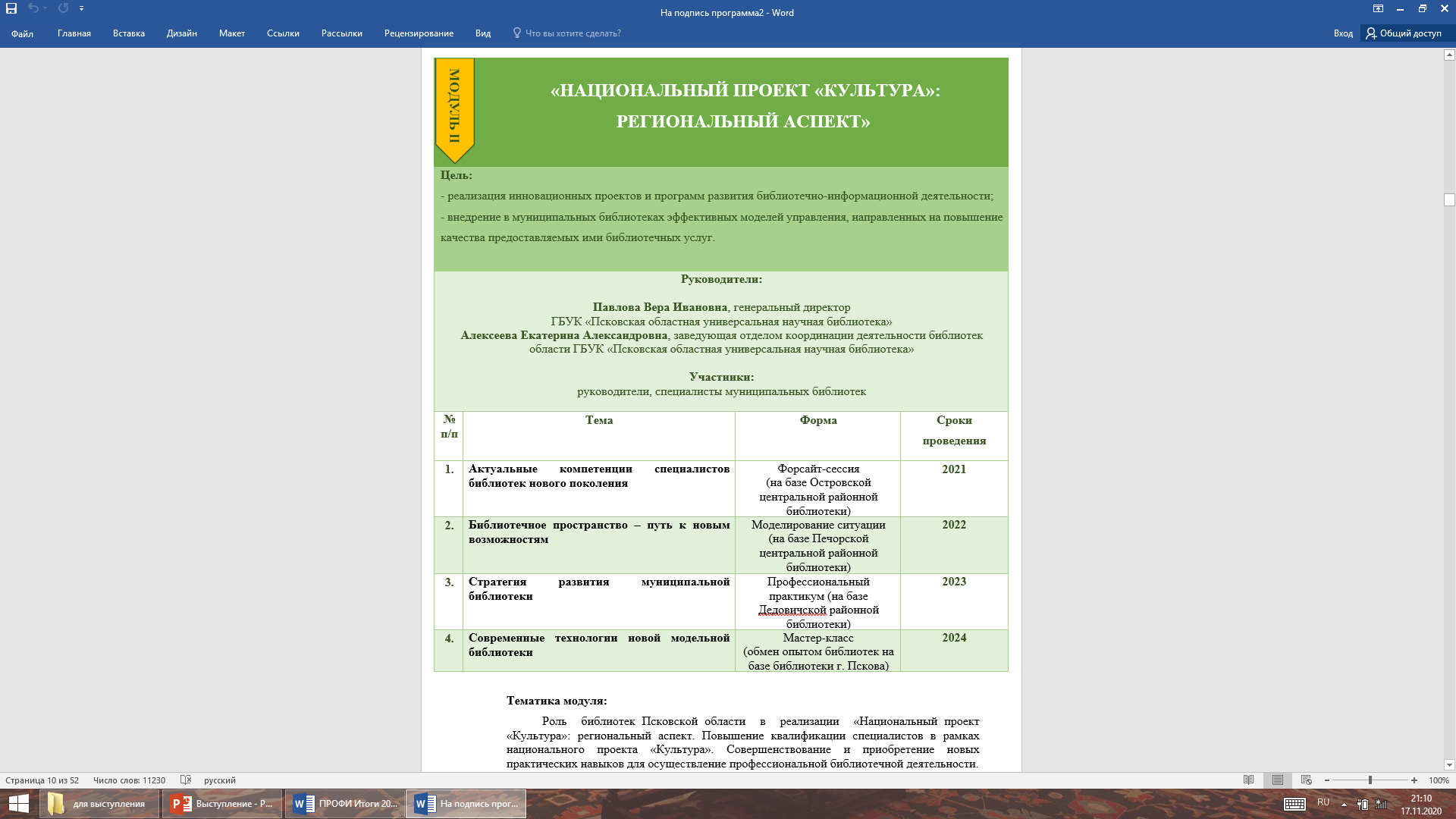 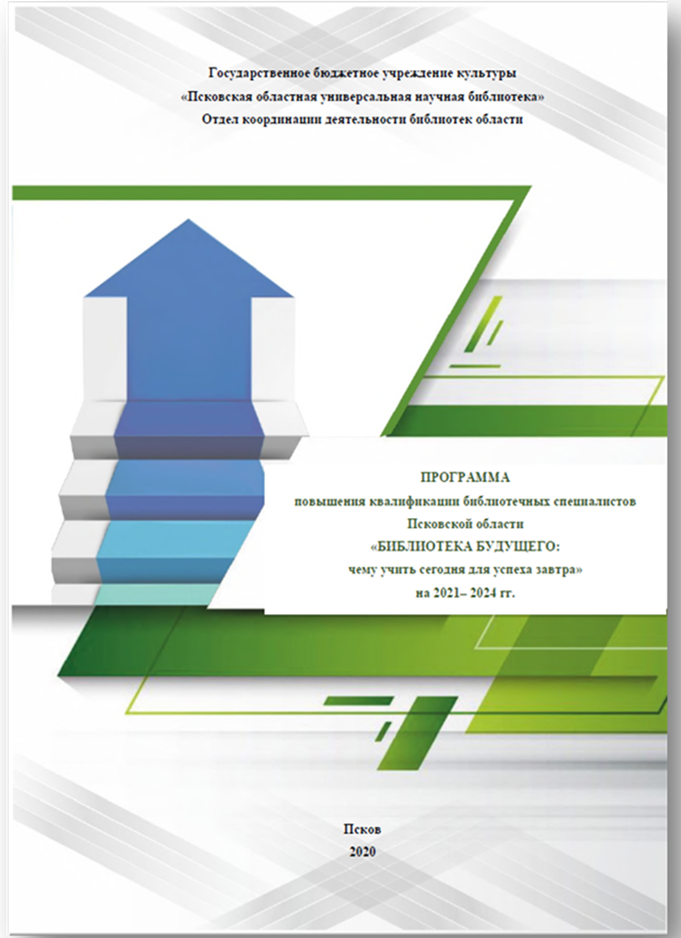 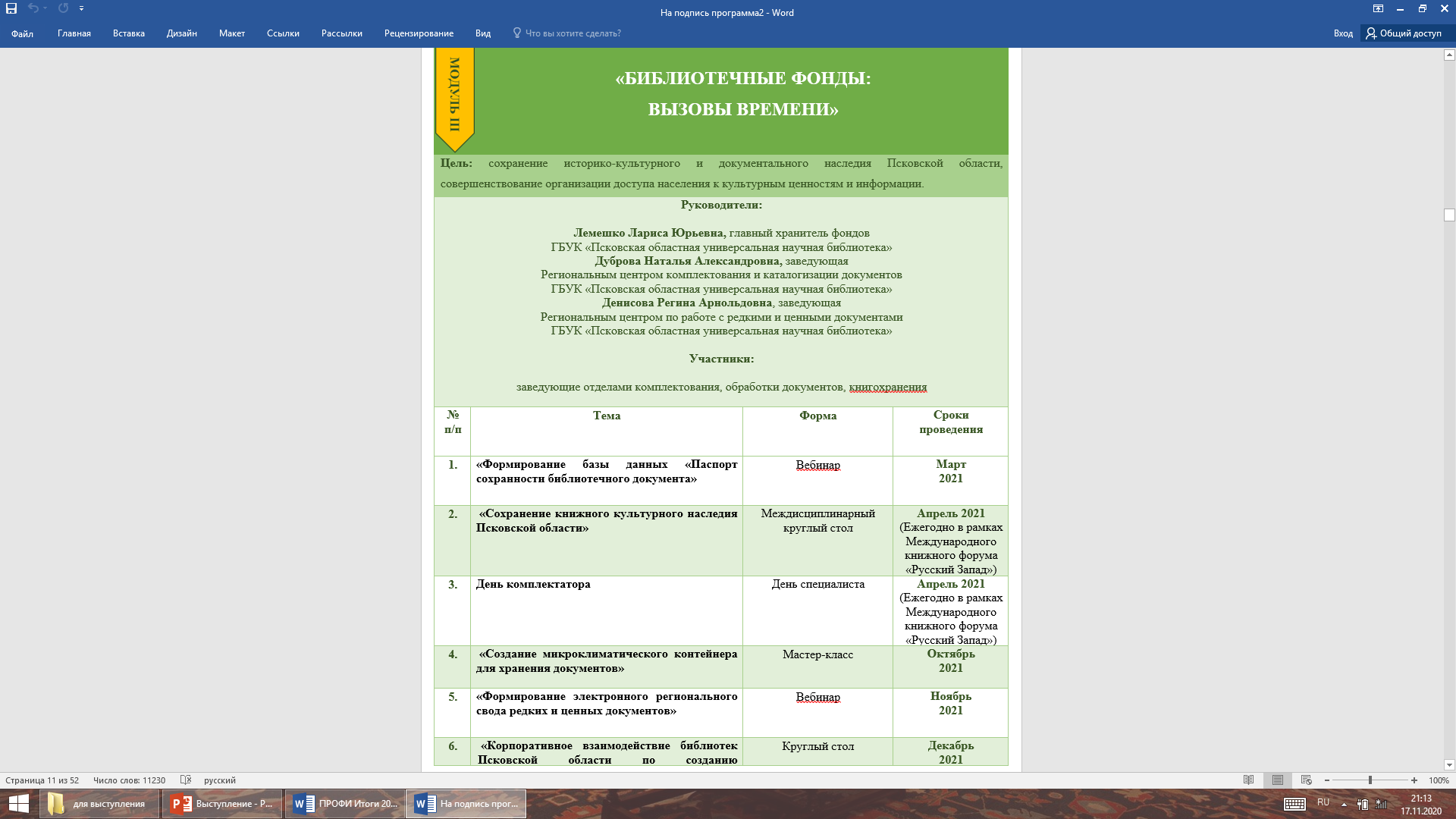 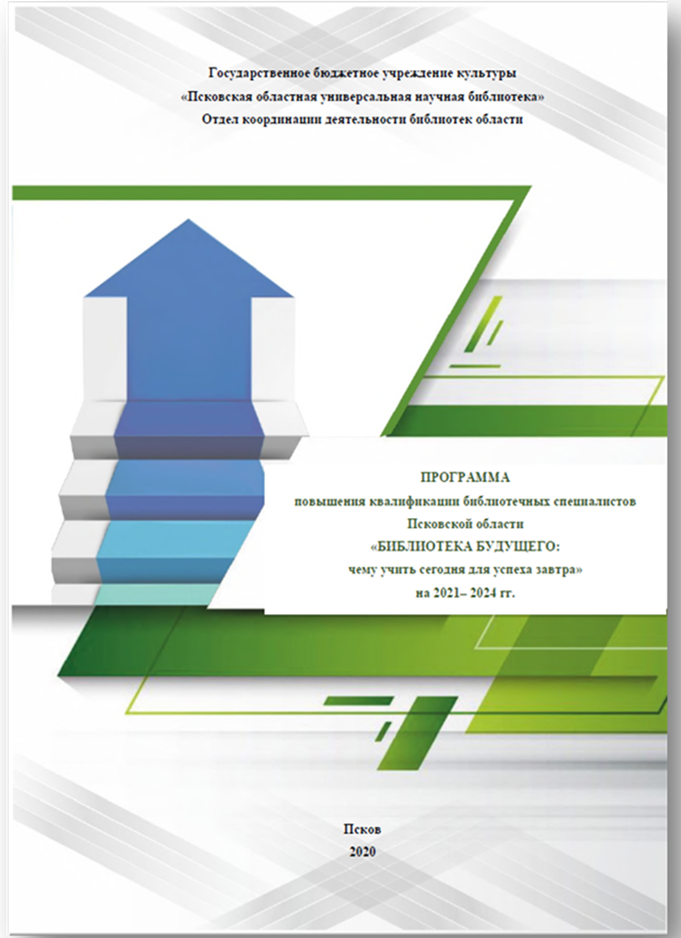 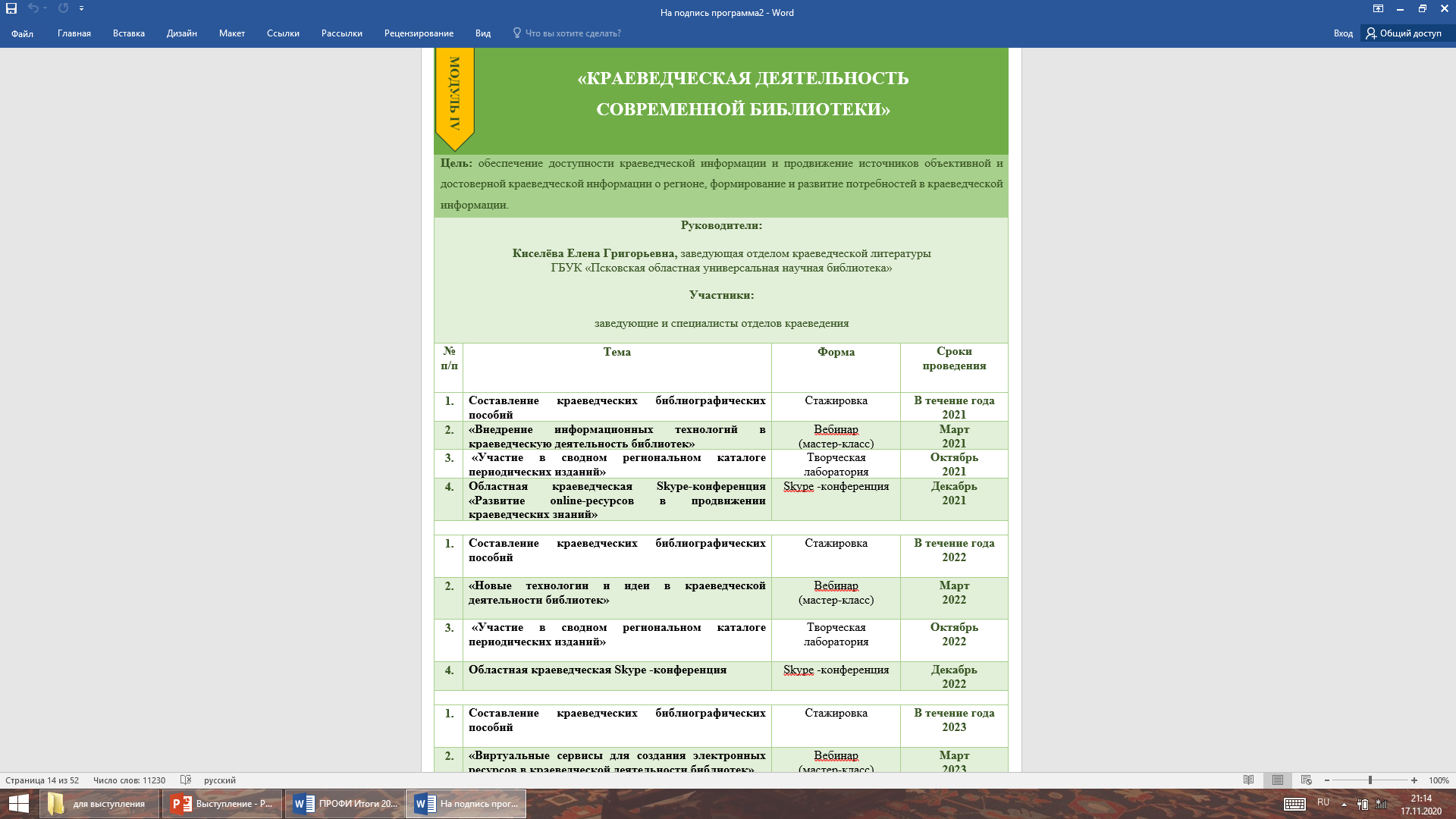 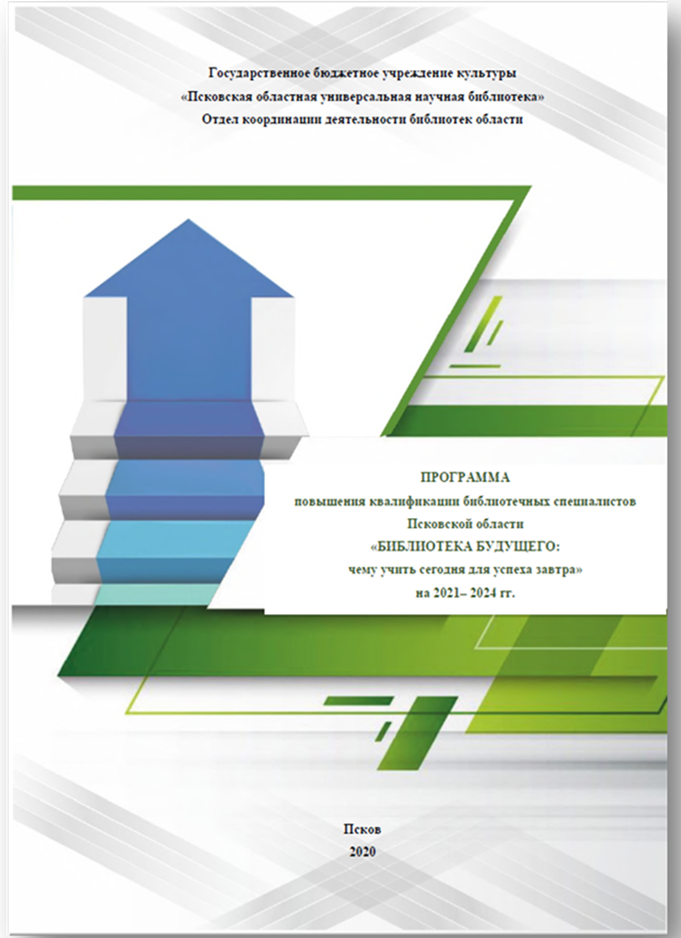 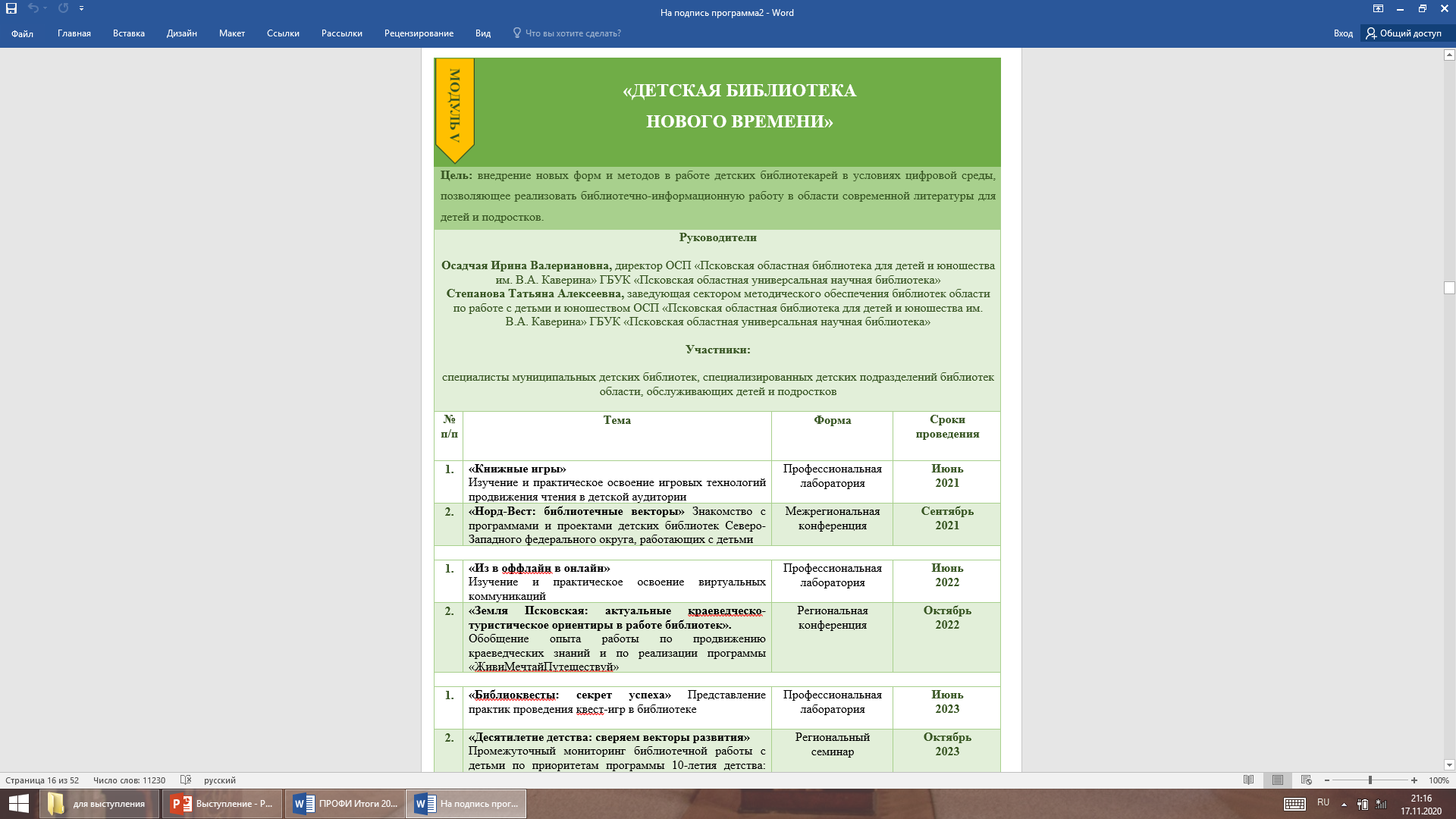 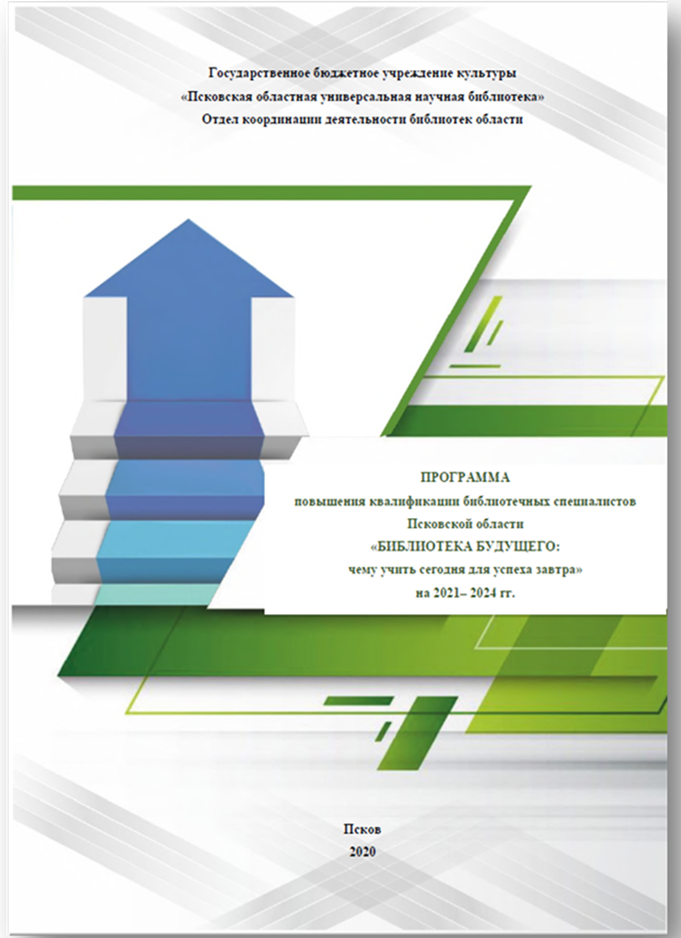 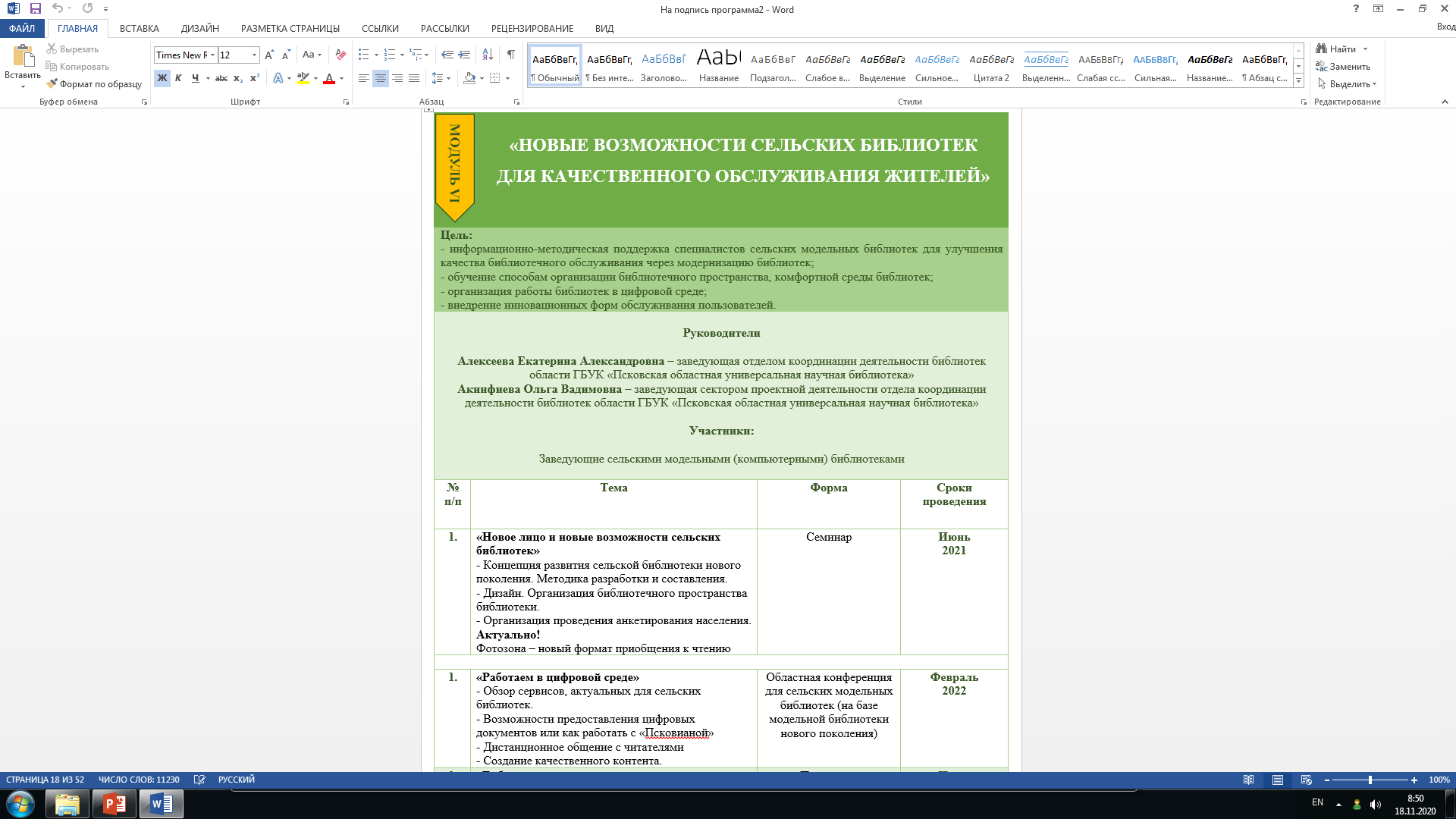 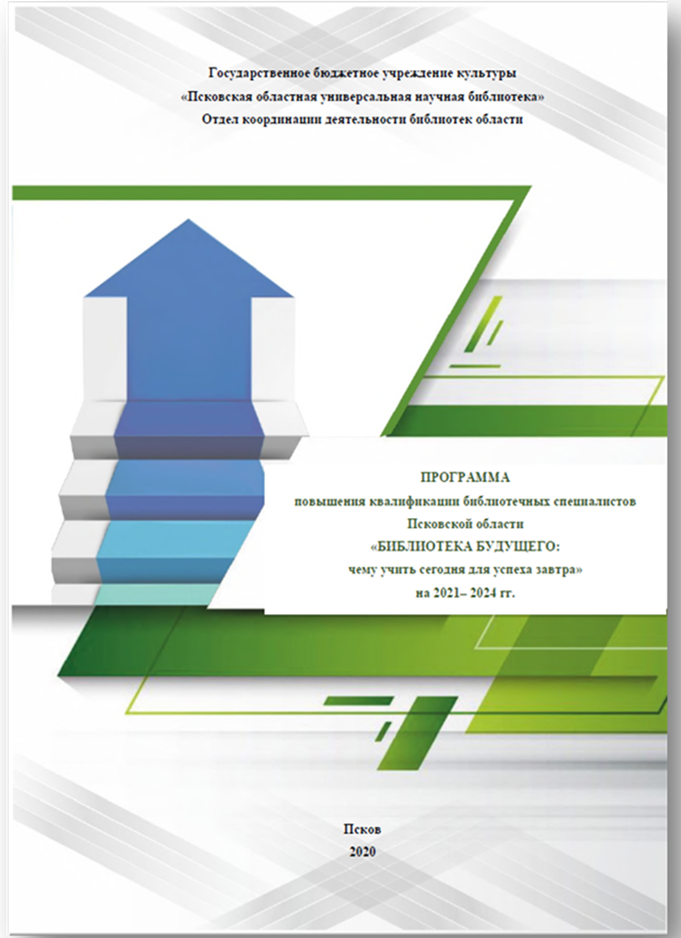 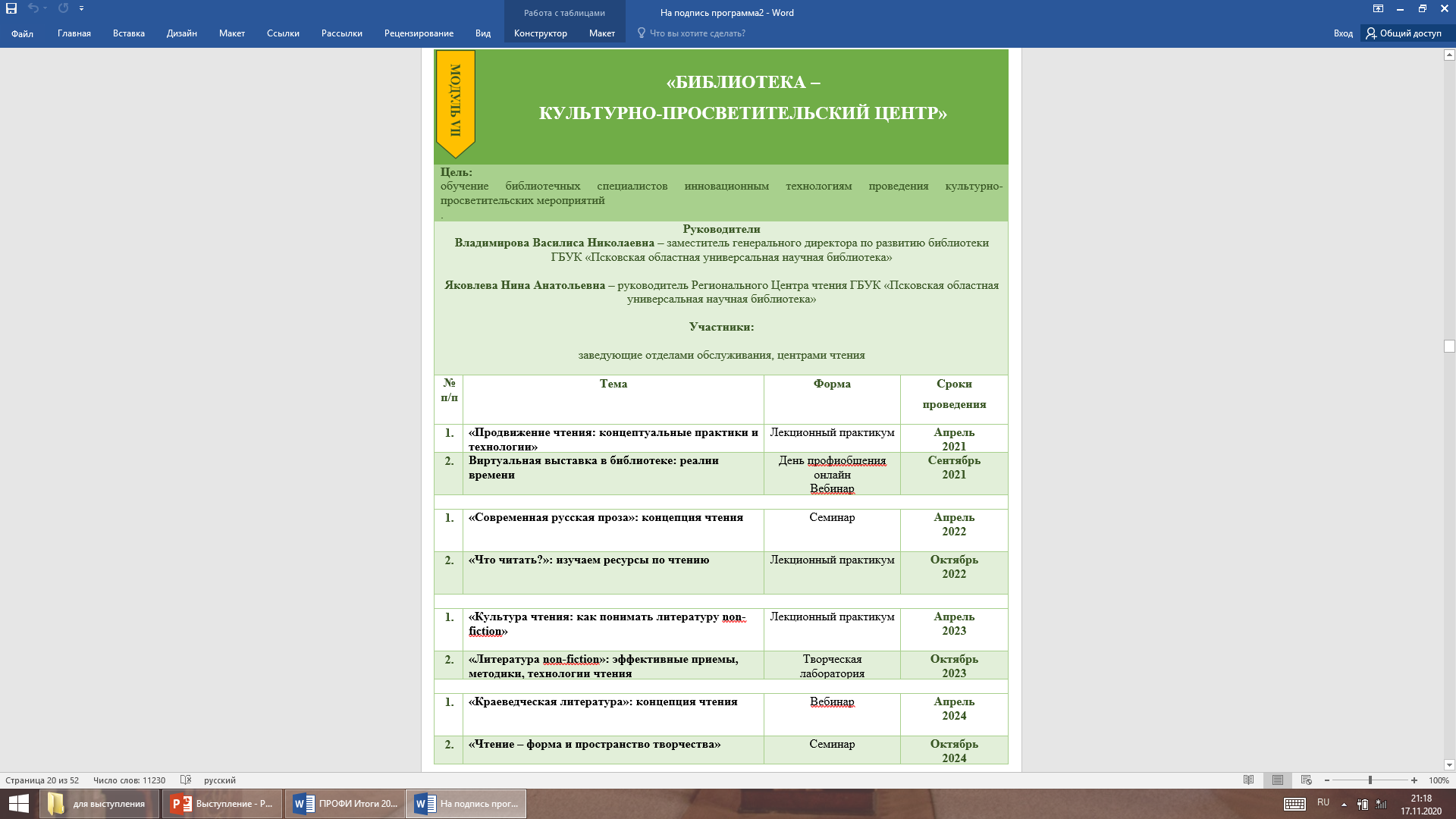 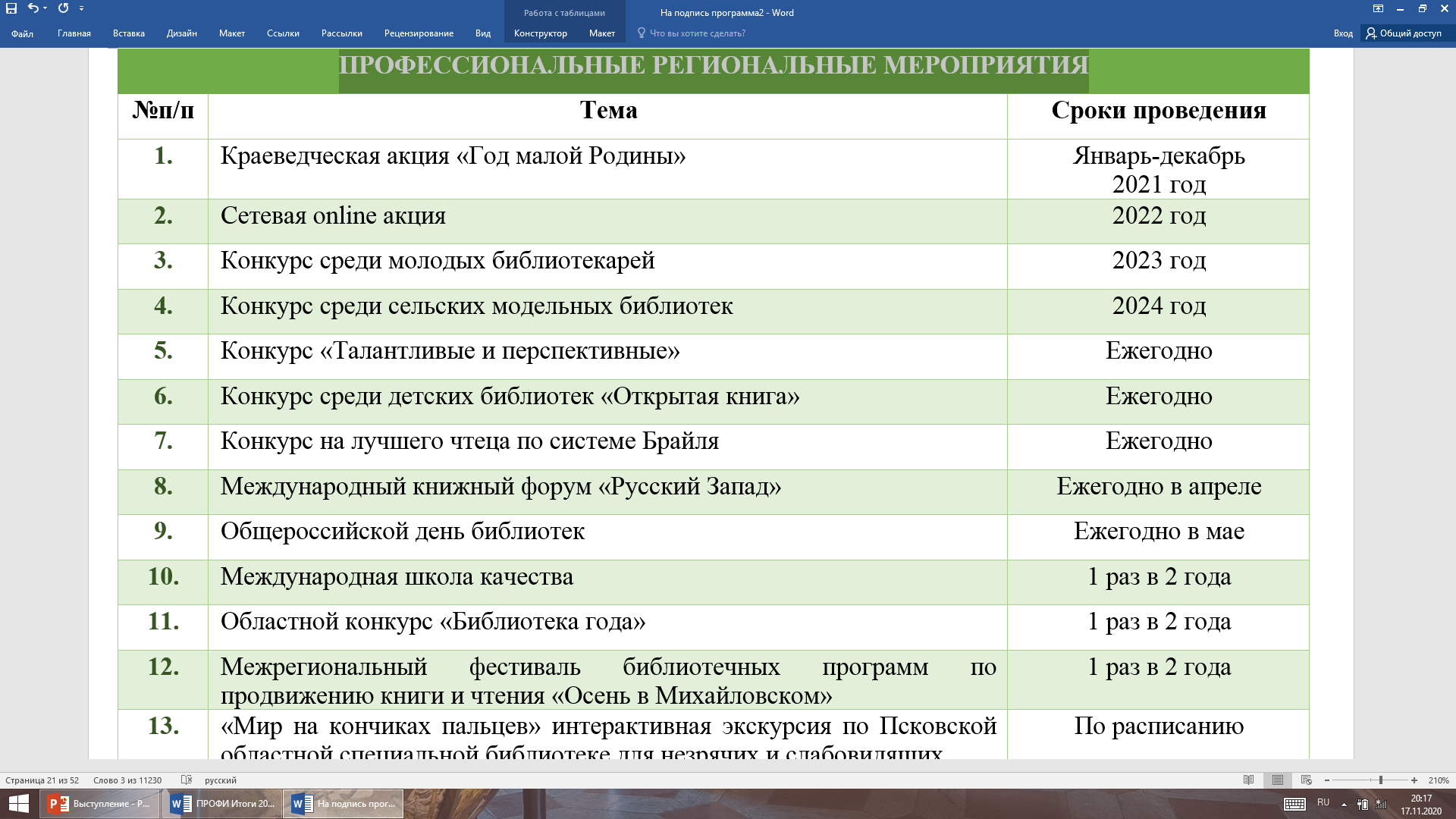 СЕРТИФИКАТ
2024
Итоговый
контроль
2024
Ежегодное
тестирование
2023
Ежегодное
тестирование
2022
Ежегодное
тестирование
2021
СТАРТ
2021